Connected 4 Health
Terapija vežbanjem u lečenju PI – FITT principSanja Mazić, Danka Sinadinović, Stevan Mijomanović, Irena Aleksić-Hajduković
Projekat broj: 2021-1-RO01- KA220-HED-38B739A3
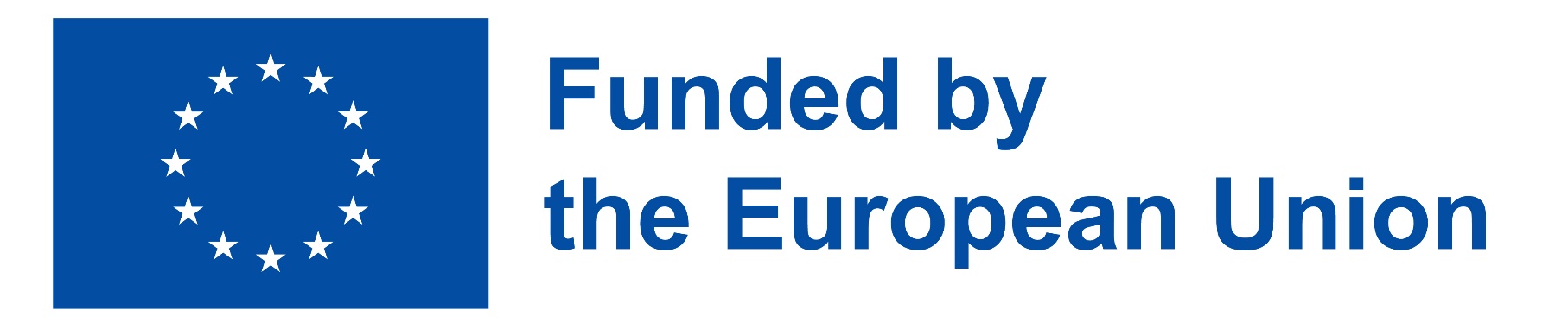 Podrška koju je Evropska komisija pružila pri izradi ove prezentacije ne predstavlja čin odobravanja sadržaja, koji odražava isključivo stavove autora, te se Komisija ne može smatrati odgovornom za bilo koje moguće korišćenje informacija koje su ovde sadržane.
2
Poremećaj ishrane: Definicija
Poremećaj u ishrani je poremećaj mentalnog zdravlja kada se kontrola nad unošenjem hrane koristi kako bi se osoba suočila i nosila sa osećanjima i drugim situacijama.
Nezdrava ponašanja u ishrani mogu uključivati preterani ili premali unos hrane ili zabrinutost za telesnu težinu ili oblik tela.
https://www.nhs.uk/mental-health/feelings-symptoms-behaviours/behaviours/eating-disorders/overview/?fbclid=IwAR3cZEsZoVZmOSmXspI2OFJC5XADheSK2n81dqskzMBZPGC2BRxlKekcM80
3
Poremećaji u ishrani
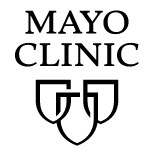 Anoreksija nervoza [AN] 
Bulimija nervoza [BN] 
Poremećaj kompulsivnog prejedanja
Poremećaj tj.sindrom ruminacije
Poremećaj izbegavanja/ograničavanja  unosa hrane
4
Anoreksija nervoza
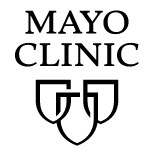 Anoreksija nervoza — koja se često naziva prosto anoreksija — predstavlja poremećaj u ishrani koji je potencijalno opasan po život, a karakterišu ga abnormalno niska telesna težina, intenzivan strah od dobijanja na težini i iskrivljena percepcija težine ili oblika tela. Osobe sa anoreksijom ulažu ogromne napore da kontrolišu svoju težinu i oblik tela, što često u značajnoj meri remeti njihovo zdravlje i životne aktivnosti. aktivnosti.
Kada patite od anoreksije, preterano ograničavate unos kalorija ili koristite druge metode za mršavljenje, kao što su prekomerno vežbanje, korišćenje laksativa ili dijetetskih proizvoda ili povraćanje nakon jela. Napori da se smanji telesna težina, čak i kada je osoba nedovoljno uhranjena, odnosno pothranjena, mogu izazvati ozbiljne zdravstvene probleme, a ponekad mogu dovesti i do tačke samoizgladnjivanja sa smrtnim ishodom.
https://www.deanfreedlandermd.com/eating-disorders?fbclid=IwAR0wkSAJMVHkMeWfRmhM7i5M1L9qljKxnU4Myf9779nDdsuXP2Oui05Ntk0
5
Bulimija nervoza
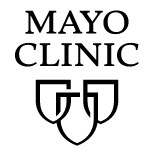 Bulimija nervoza - koja se obično naziva samo bulimija - predstavlja težak poremećaj ishrane koji je potencijalno opasan po život. Kada patite od bulimije, imate epizode ​​prejedanja i pražnjenja koje podrazumevaju osećaj nedostatka kontrole nad unošenjem hrane. Mnogi ljudi sa bulimijom takođe ograničavaju unos hrane tokom dana, što često dovodi do dodatnog kompulsivnog prejedanja i pražnjenja.
Tokom ovih epizoda, osobe obično jedu velike količine hrane za kratko vreme, a zatim pokušavaju da se oslobode viška kalorija na nezdrav način. Zbog osećaja krivice, stida i intenzivnog straha od dobijanja na težini usled prejedanja, osobe mogu da povraćaju na silu ili da previše vežbaju, ili pak mogu koristiti druge metode poput laksativa, kako bi se oslobodile unetih kalorija. https://www.deanfreedlandermd.com/eating-disorders?fbclid=IwAR0wkSAJMVHkMeWfRmhM7i5M1L9qljKxnU4Myf9779nDdsuXP2Oui05Ntk0
6
Bulimija nervoza
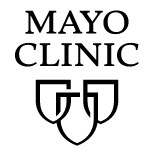 Ako imate bulimiju, verovatno ste zaokupljeni svojom težinom i oblikom tela i možete sebe strogo i oštro osuđivati zbog svojih mana prema vlastitom opažanju, a možda imate normalnu težinu ili tek neznatno prekomernu težinu. 
https://www.deanfreedlandermd.com/eating-disorders?fbclid=IwAR0wkSAJMVHkMeWfRmhM7i5M1L9qljKxnU4Myf9779nDdsuXP2Oui05Ntk0
7
Poremećaj kompulsivnog prejedanja
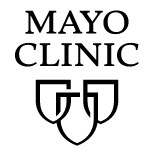 Kada imate poremećaj kompulsivnog ili emocionalnog prejedanja, redovno jedete previše hrane (prejedanje) i osećate nedostatak kontrole nad unošenjem hrane. Možete jesti brzo ili unositi više hrane nego što ste nameravali, čak i kada niste gladni, a možete nastaviti da jedete čak i dugo nakon što ste osetili neprijatnost zbog punog stomaka.
Nakon epizode prejedanja, može se javiti osećaj krivice, gađenja ili stida zbog sopstvenog ponašanja i količine unete hrane. Ali osoba ne pokušava da se iskupi za ovo ponašanje prekomernim vežbanjem ili pražnjenjem, kao što bi to mogli učiniti pacijenti sa bulimijom ili anoreksijom. osećanje posramljenosti može dovesti do toga da osoba jede sama kako bi sakrila svoje prejedanje.
Nova runda prejedanja se obično javlja najmanje jednom nedeljno. Osoba može imati normalnu težinu, prekomernu težinu ili može biti gojazna.
https://www.deanfreedlandermd.com/eating-disorders?fbclid=IwAR0wkSAJMVHkMeWfRmhM7i5M1L9qljKxnU4Myf9779nDdsuXP2Oui05Ntk0
8
Poremećaj kompulsivnog prejedanja
U ovoj grupi pacijenata, udeo pojedinaca koji imaju prekomernu težinu ili gojaznost je veći i ove osobe obično vode sedentarni način života.

https://www.deanfreedlandermd.com/eating-disorders?fbclid=IwAR0wkSAJMVHkMeWfRmhM7i5M1L9qljKxnU4Myf9779nDdsuXP2Oui05Ntk0
9
Poremećaj ruminacije
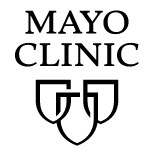 Poremećaj tj. sindrom ruminacije predstavlja  stalno i uporno povraćanje hrane nakon jela, ali nije posledica zdravstvenog stanja ili nekog drugog poremećaja u ishrani kao što su anoreksija, bulimija ili poremećaj kompulsivnog prejedanja. Hrana se vraća nazad u jednjak i ždrelo bez prethodne mučnine ili nagona za povraćanjem, a regurgitacija može biti nevoljna. Ponekad se vraćena hrana ponovo žvaće i ponovo proguta ili se ispljune.
Poremećaj može dovesti do neuhranjenosti ako se hrana ispljune ili ako osoba jede znatno manje kako bi sprečila ovakvo ponašanje. Pojava poremećaja ruminacije može biti češća u detinjstvu ili kod osoba sa intelektualnim smetnjama.
https://www.deanfreedlandermd.com/eating-disorders?fbclid=IwAR0wkSAJMVHkMeWfRmhM7i5M1L9qljKxnU4Myf9779nDdsuXP2Oui05Ntk0
10
Poremećaj izbegavanja/ograničavanja unosa hrane
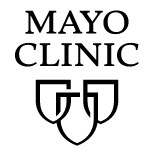 Ovaj poremećaj se odlikuje nezadovoljavanjem minimalnih dnevnih potreba za hranom usled nezainteresovanosti za jelo; izbegavaju se  namirnice sa određenim senzornim karakteristikama, kao što su boja, tekstura, miris ili ukus; ili je osoba zabrinuta zbog posledica jedenja, poput  straha od gušenja. Hrana se ne izbegava zbog straha od debljanja.
Ovaj poremećaj može dovesti do značajnog gubitka telesne težine ili nemogućnosti da se dobije na težini u detinjstvu, kao i do nutritivnih nedostataka koji mogu izazvati zdravstvene probleme.
https://www.deanfreedlandermd.com/eating-disorders?fbclid=IwAR0wkSAJMVHkMeWfRmhM7i5M1L9qljKxnU4Myf9779nDdsuXP2Oui05Ntk0
11
Zdravstveni rizici
Poremećaji u ishrani mogu dovesti do oštećenja  srca, probavnog sistema, kostiju, zuba i usta, kao i drugih bolesti.

Komplikacije: Depresija i anksioznost, Suicidalne misli ili ponašanje, Problemi sa rastom i razvojem, Društveni problemi i problemi u međuljudskim odnosima, Poremećaji usled upotrebe supstanci, Problemi na poslu i u školi, Smrtni ishod
https://www.deanfreedlandermd.com/eating-disorders?fbclid=IwAR0wkSAJMVHkMeWfRmhM7i5M1L9qljKxnU4Myf9779nDdsuXP2Oui05Ntk0
12
Epidemiologija
Svako može da dobije poremećaj u ishrani, ali tinejdžeri između 13 i 17 godina su uglavnom pogođeni ovim stanjima.
https://www.nhs.uk/mental-health/feelings-symptoms-behaviours/behaviours/eating-disorders/overview/?fbclid=IwAR3cZEsZoVZmOSmXspI2OFJC5XADheSK2n81dqskzMBZPGC2BRxlKekcM80
AN pogađa oko 0,5% mladih žena u zapadnim društvima
BN pogađa oko 2% mladih žena u zapadnim kulturama
Prevalencija ovih poremećaja kod muškaraca iznosi oko jedne desetine prevalencije prisutne kod žena
Hsu, L.G. ,1996
13
Budite oprezni
Pacijenti obično imaju nedovoljnu telesnu težinu.
Budite oprezni kod obrazaca ishrane i uverenja koja mogu biti signal za nezdravo ponašanje, kao i u slučaju vršnjačkog pritiska koji može izazvati poremećaje u ishrani.
Crvene zastavice upozorenja koje mogu ukazivati na neki poremećaj u ishrani takođe uključuju i prekomerno vežbanje.
https://www.deanfreedlandermd.com/eating-disorders?fbclid=IwAR0wkSAJMVHkMeWfRmhM7i5M1L9qljKxnU4Myf9779nDdsuXP2Oui05Ntk0
14
Lečenje
Planovi lečenja poremećaja u ishrani su posebno prilagođeni svakoj osobi i mogu uključivati kombinovanje  više terapija:
Savetovanje u vezi sa ishranom
Psihoterapiju
Lekove
https://www.healthline.com/nutrition/common-eating-disorders?fbclid=IwAR3nu2RVjMwC02h8gOXVcjmaUyWYZT6BIZSGeIEp6lFGOFS_MLb5jd6KHeE#do-you-have-one

Uz lečenje, većina pacijenata se može oporaviti od poremećaja u ishrani.
https://www.nhs.uk/mental-health/feelings-symptoms-behaviours/behaviours/eating-disorders/overview/?fbclid=IwAR3cZEsZoVZmOSmXspI2OFJC5XADheSK2n81dqskzMBZPGC2BRxlKekcM80
15
Terapija vežbanjem u lečenju PI
Iako vežbanje predstavlja intervenciju koja je efikasna kod mnogih psiholoških zdravstvenih problema, često se zanemaruje kao potencijalna dopuna lečenju PI. 
 		       (Kuk i sar., 2016)
Intervencije koje uključuju pažljivo praćene vežbe uz nutritivnu podršku mogu biti zdrave za osobe sa PI. 
(Kvesnel i sar., 2020)

Na osnovu kvalitativnog istraživanja mišljenja stručnjaka koje su sproveli Kvesnel i sar. 2020. godine, date su  specifične preporuke za terapiju vežbanjem u lečenju PI prema FITT principu.
16
Lečenje
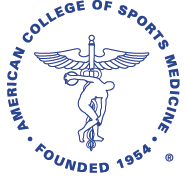 F Frekventnost tj. učestalost
I Intenzitet
T Tempo tj. vreme	
T Tip tj. vrsta
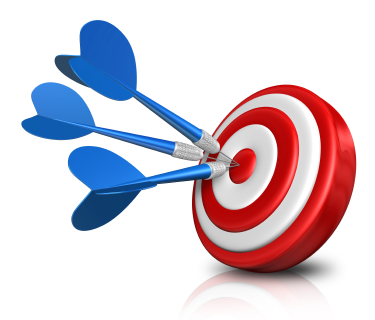 17
Frekventnost tj. učestalost
Terapija vežbanjem može početi sa samo jednim treningom nedeljno i napredovati do 5-6 dana (treninga) nedeljno
Medicinski nadzor (npr. elektrolita)
18
Intenzitet
Individualno, u zavisnosti od toga kako se osoba oseća
Napredovanje od laganih vežbi  (tj. osoba je u stanju da nastavi razgovor) do vežbi umerenog intenziteta  (tj. osoba teško diše)
Vežbe otpora - intenzitet mora biti dovoljan da pacijentima pomogne da povrate gubitak mišićne mase
19
Tempo tj. vreme
Stepenovani protokol
Započeti sa 10 min, zatim 20 min, pa 30min
Napredak u smislu intenziteta aktivnosti
20
Tip tj. vrsta
Započeti sa vežbama fleksibilnosti, npr. istezanjem
Uključiti trening otpora – najvažnija vrsta aktivnosti je trening snage ili otpora tj. opterećenja
Budite oprezni sa kardio treningom - može doći do zloupotrebe. Izaberite pešačenje i igre koje se odvijaju u grupnom okruženju.
21
Praćenje
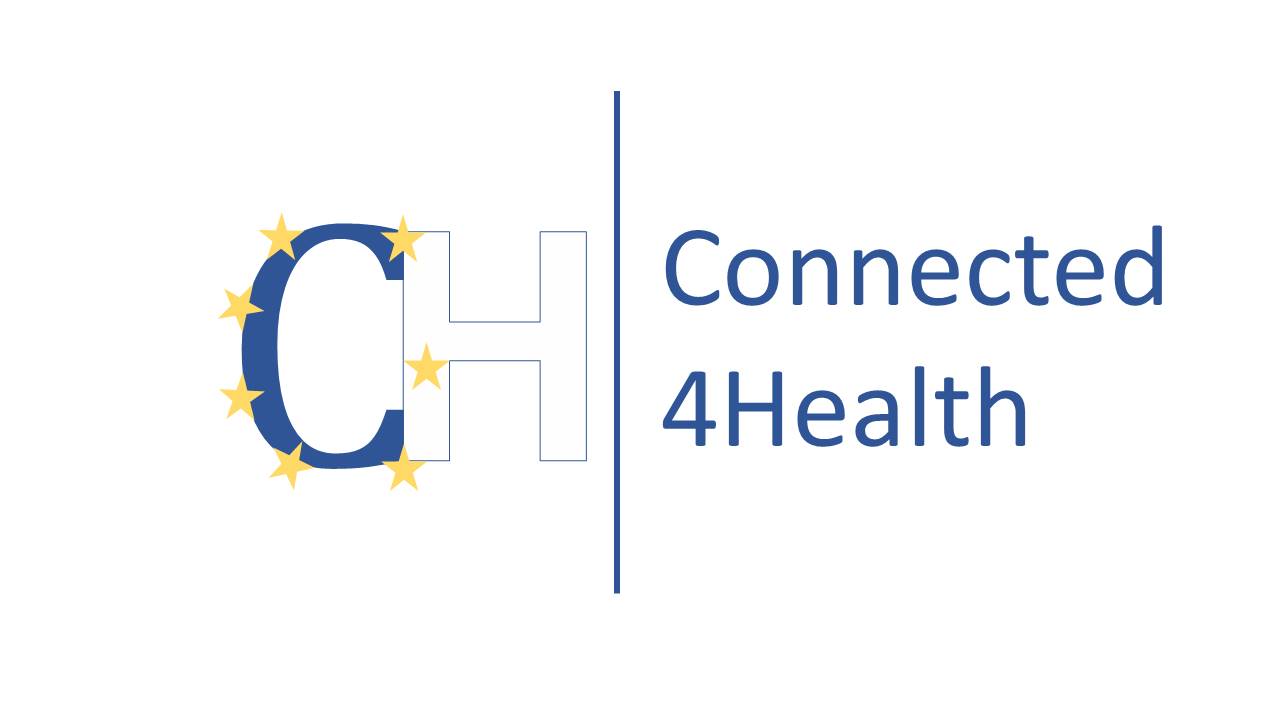 Pratite svoje pacijente sve vreme.
22
Literatura
Cook BJ, Wonderlich SA, Mitchell JE, Thompson R, Sherman R, McCallum K. Exercise in Eating Disorders Treatment: Systematic Review and Proposal of Guidelines. Med Sci Sports Exerc. 2016 Jul;48(7):1408-14. doi: 10.1249/MSS.0000000000000912.
Hsu, L. G. (1996). Epidemiology of the eating disorders. Psychiatric Clinics of North America, 19(4), 681-700.
Quesnel, D. A., Cook, B., & Caperchione, C. (2020). Guiding principles to inform future exercise protocols for eating disorder treatment. The Health & Fitness Journal of Canada, 13(2), 3-15.
American College of Sports Medicine https://www.acsm.org/ 
Dean Freedlander MD https://www.deanfreedlandermd.com/eating-disorders?fbclid=IwAR0wkSAJMVHkMeWfRmhM7i5M1L9qljKxnU4Myf9779nDdsuXP2Oui05Ntk0
Mayo Clinic https://www.mayoclinic.org/diseases-conditions/eating-disorders/symptoms-causes/syc-20353603
Healthline https://www.healthline.com/nutrition/common-eating-disorders?fbclid=IwAR3nu2RVjMwC02h8gOXVcjmaUyWYZT6BIZSGeIEp6lFGOFS_MLb5jd6KHeE#causes
NHS https://www.nhs.uk/mental-health/feelings-symptoms-behaviours/behaviours/eating-disorders/overview/?fbclid=IwAR3cZEsZoVZmOSmXspI2OFJC5XADheSK2n81dqskzMBZPGC2BRxlKekcM80
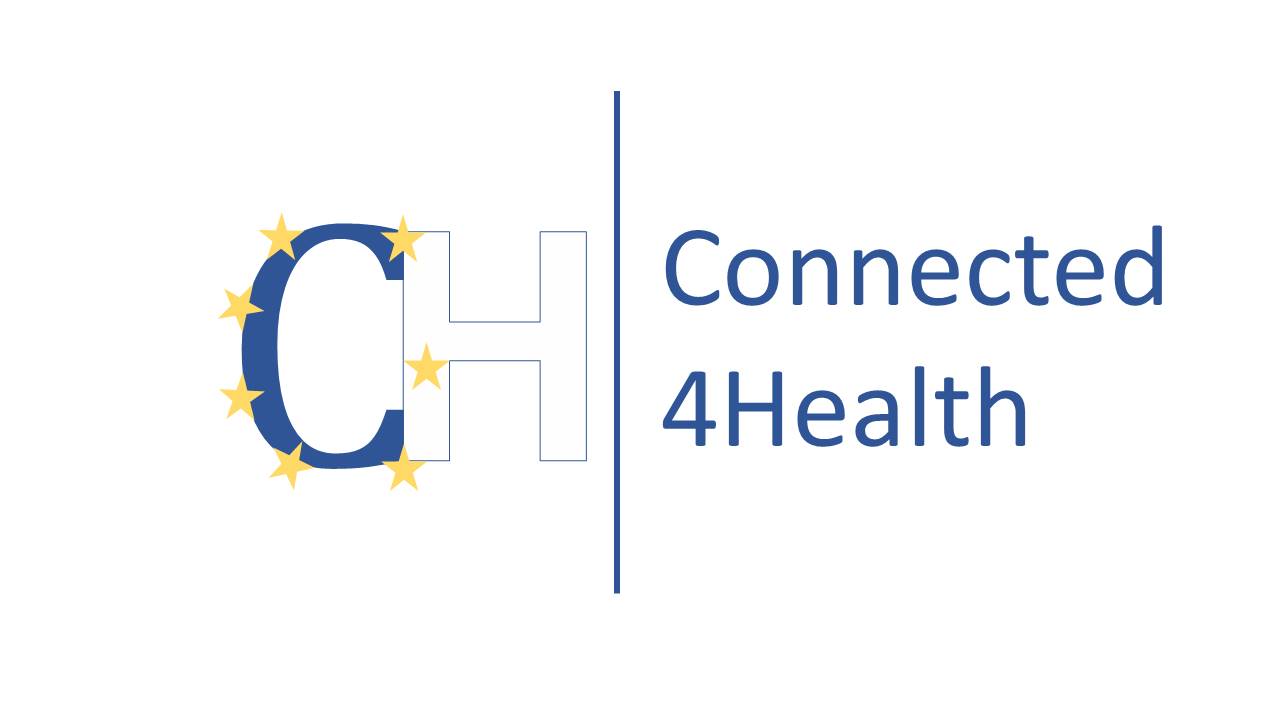 23